мир открыток
МАДОУ №6 «Зоренька» 2013г.
Воспитатель: Бабаджанова С.Я.
Новый год
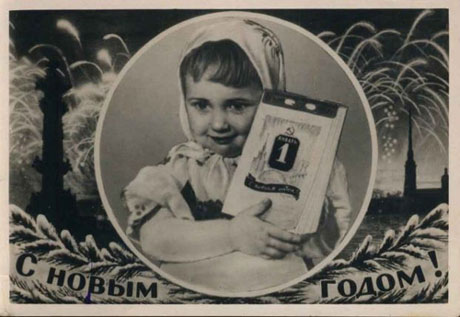 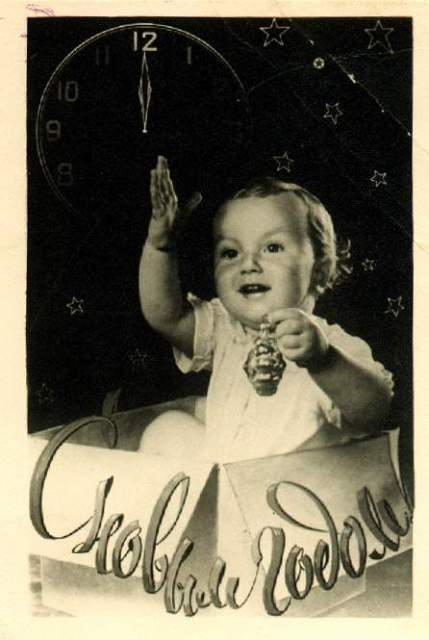 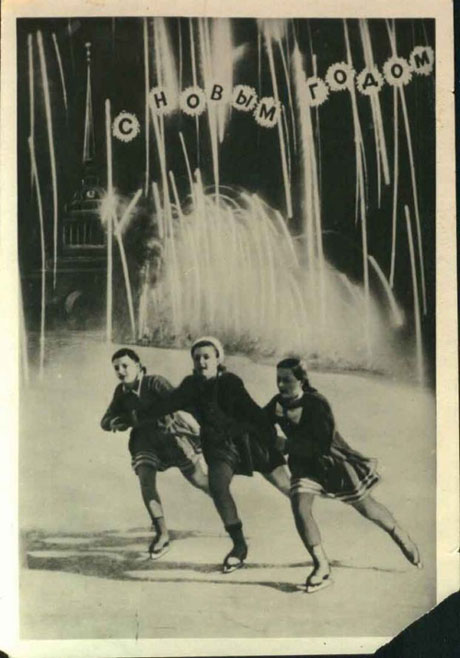 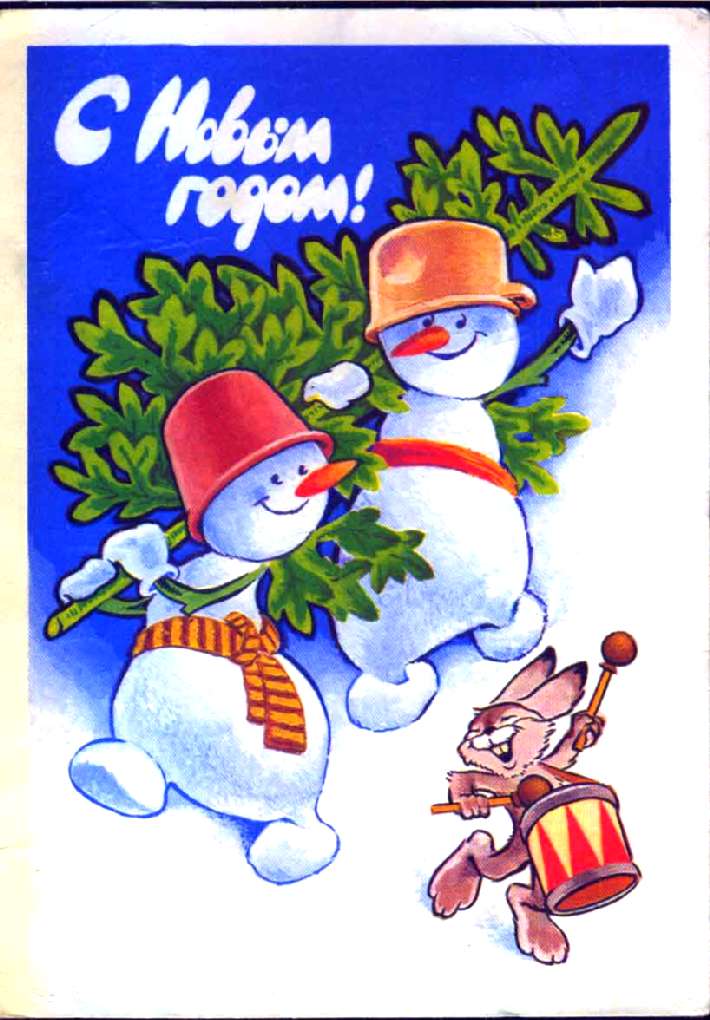 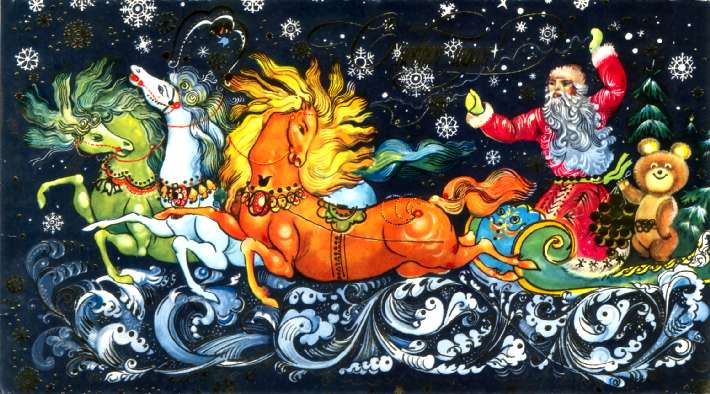 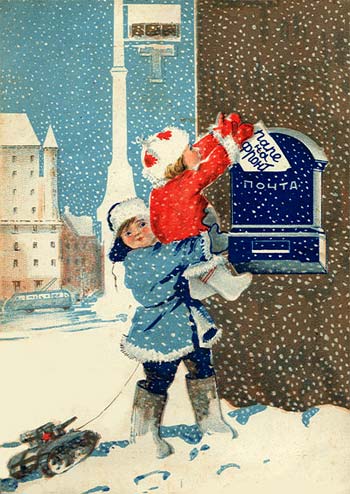 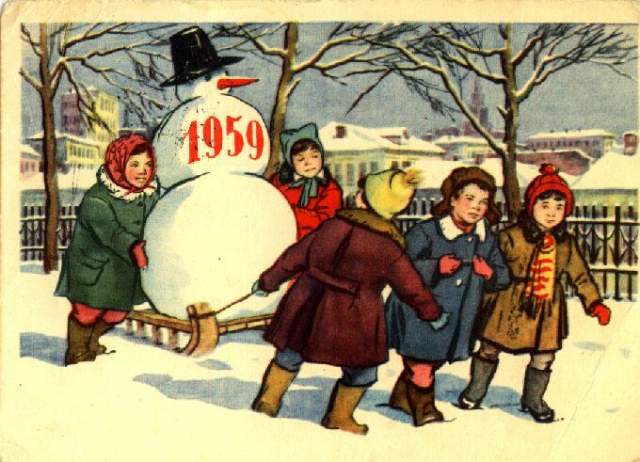 Рождество Христово
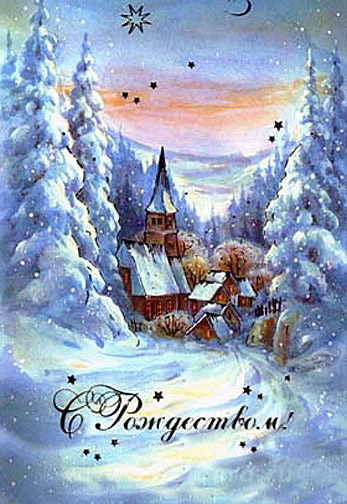 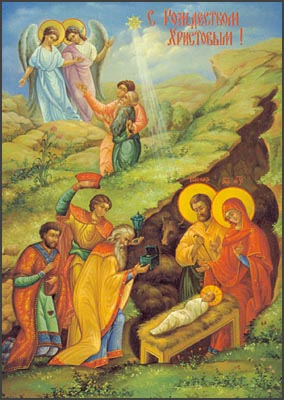 День рождения
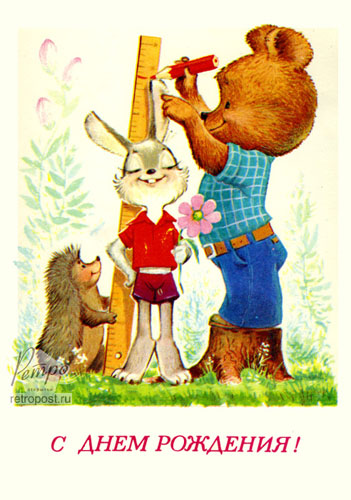 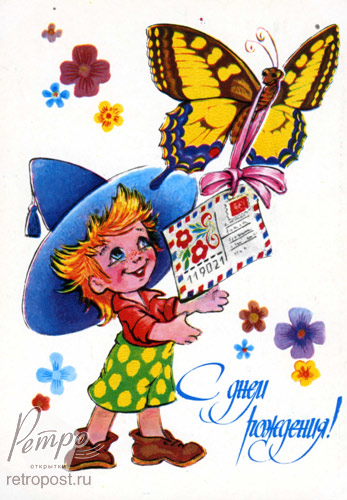 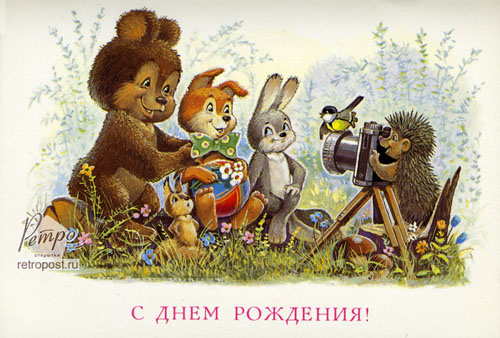 8 марта
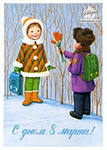 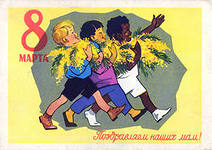 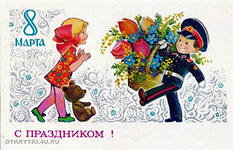 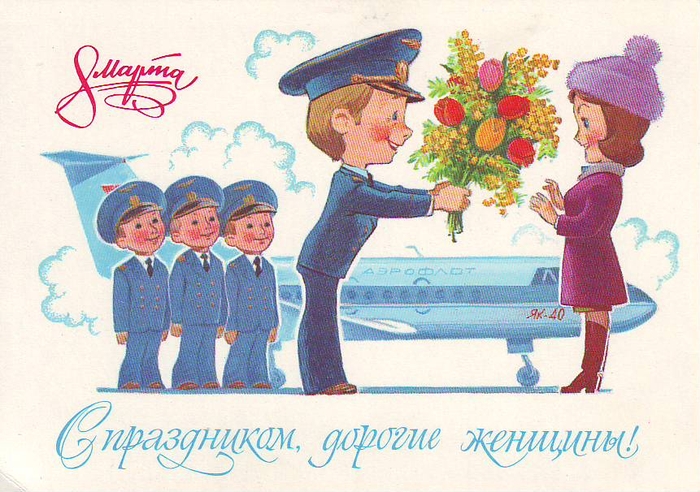 1 сентября
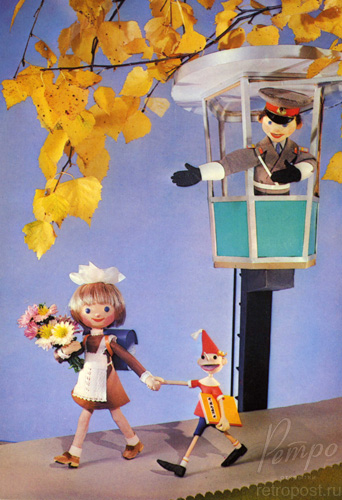 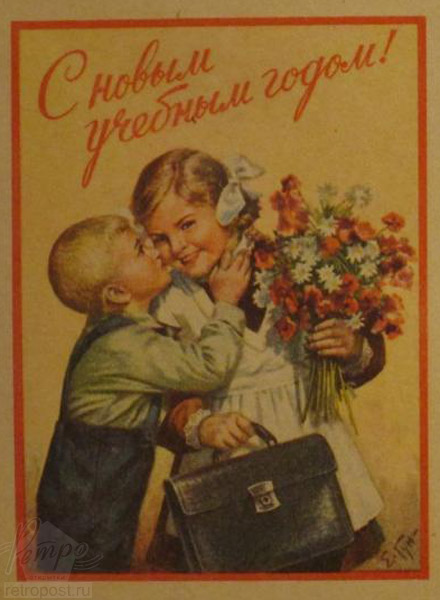 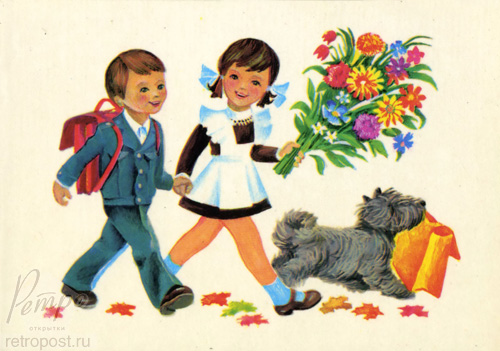 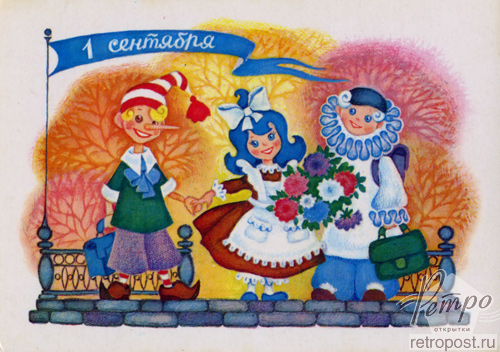 своими руками
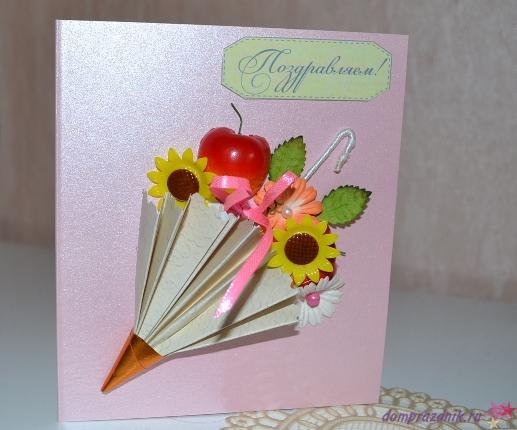 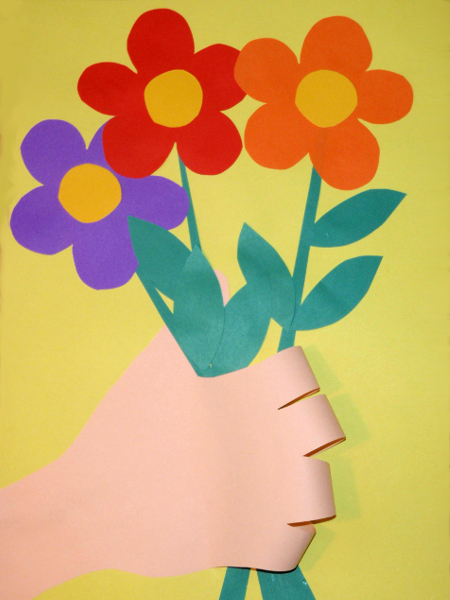 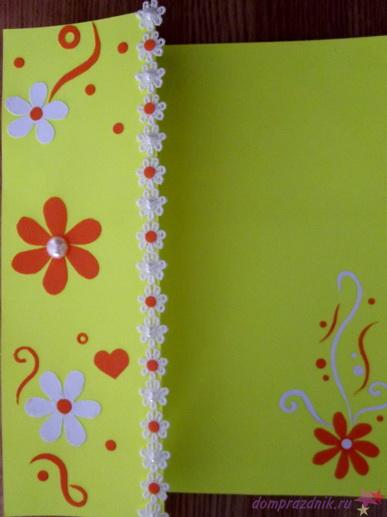 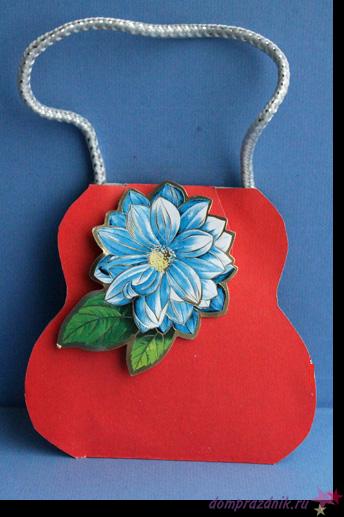